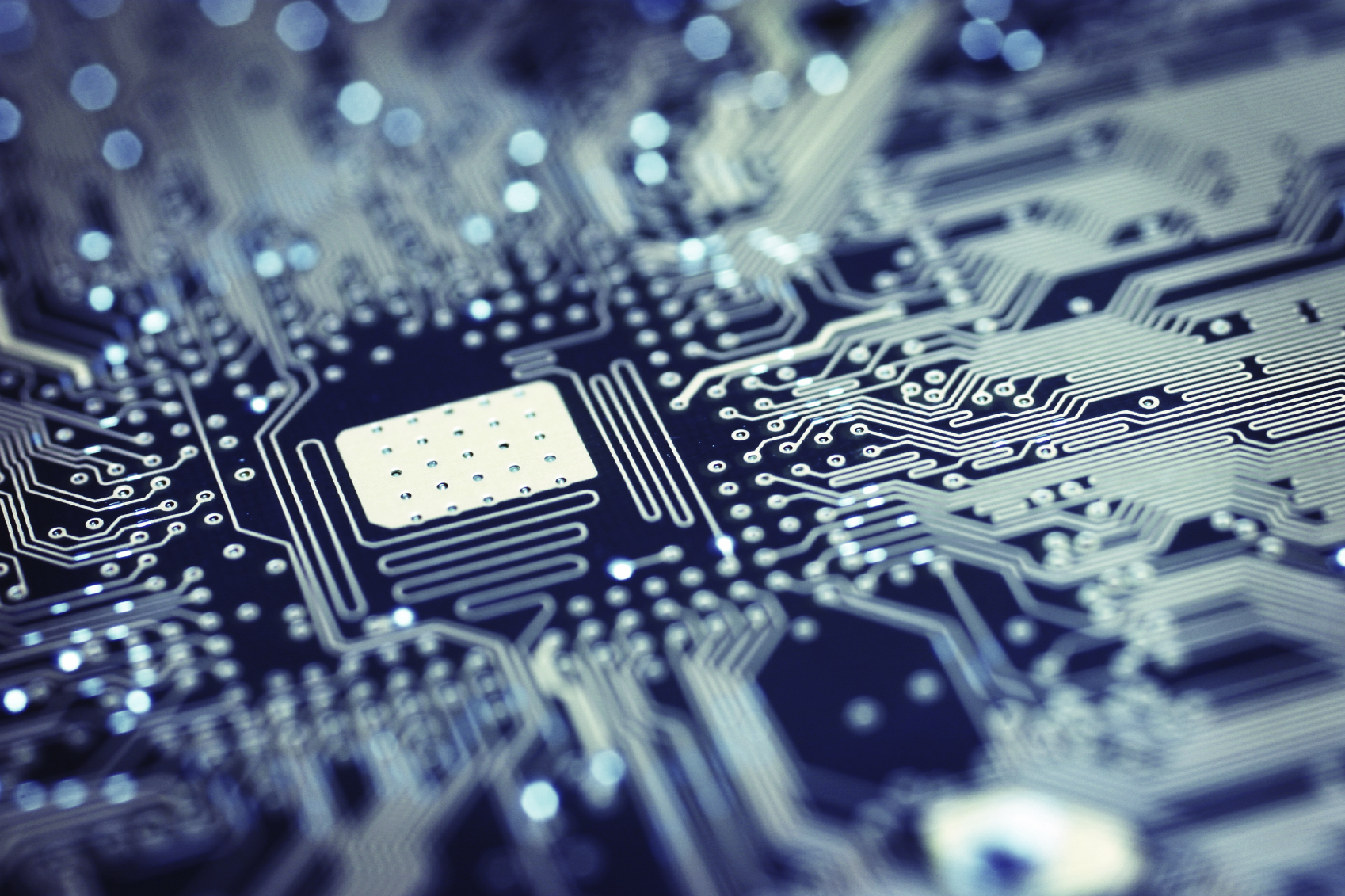 Ashley Cornall
Luke Bulling
Rose He
Edvince Hermanoche
Hewlett-Packard
Attract, retain, engage, integrate & develop talent
Human Resources strategies
Innovation Competition
Target those who have capabilities, but don’t yet know that they want to work at HP
Smartphone application
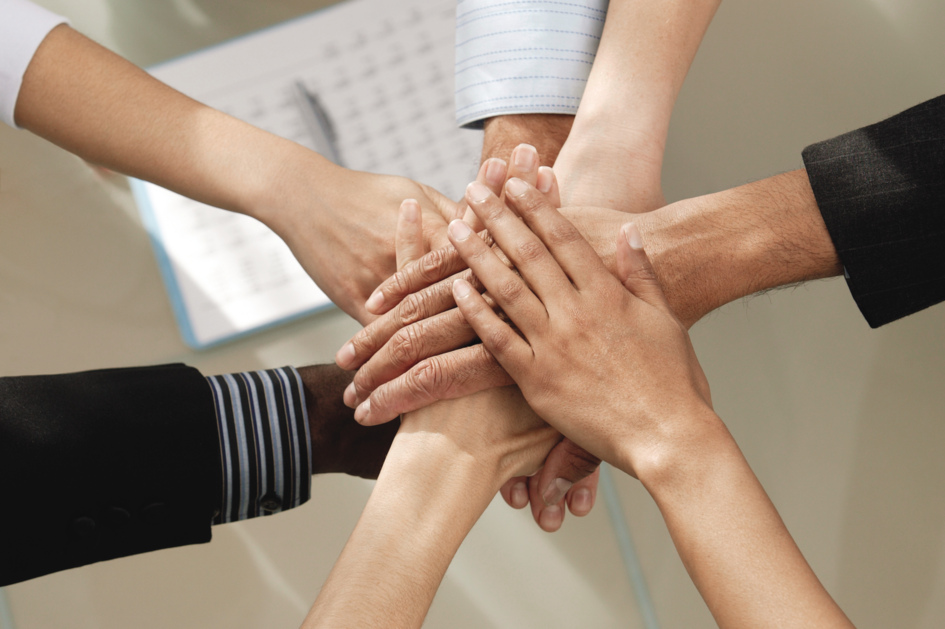 Flexible work hours
Defined career paths
Secondment
Business social media
Professional development
Fortnightly seminars; celebrate success & demonstrate process
Seniors ‘Walk the Talk’
HP Human Power will see a cultural shift at HP
New Markets
Acquisitions
Core business
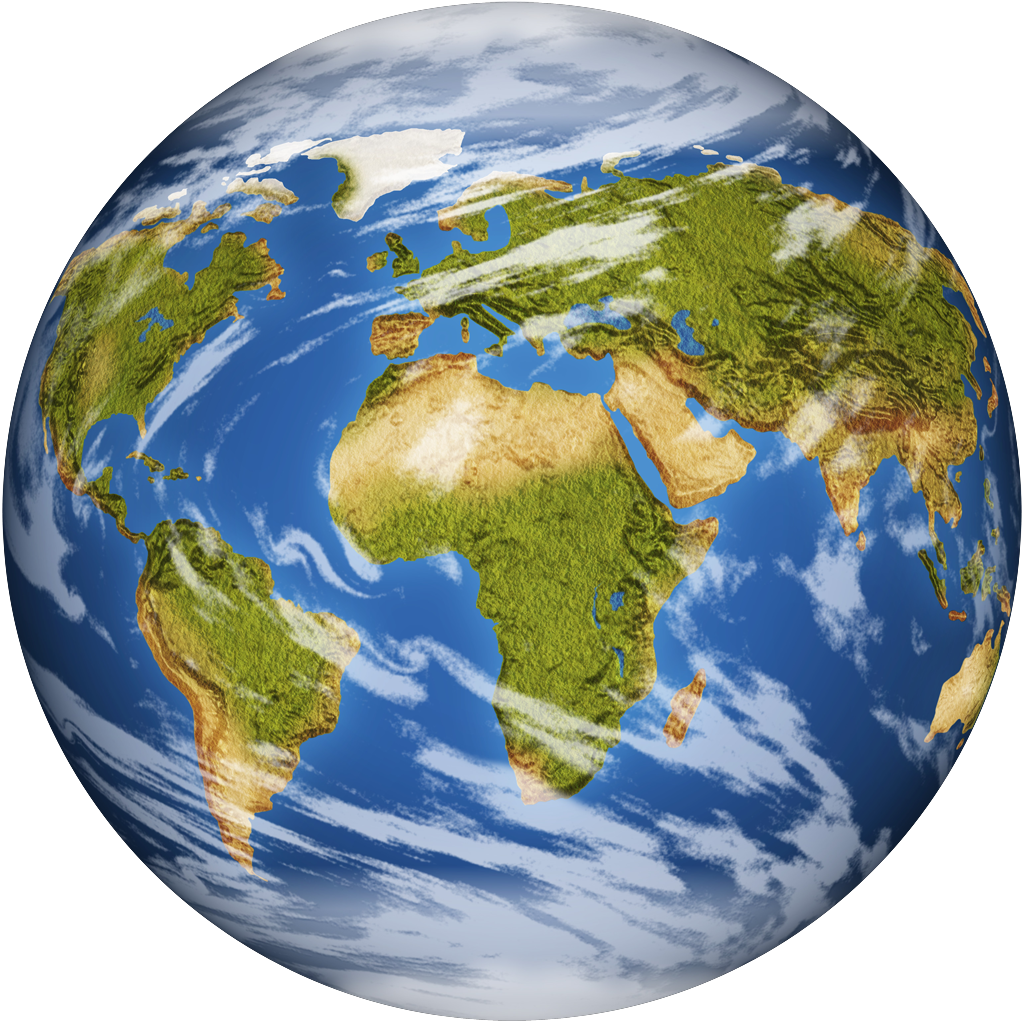 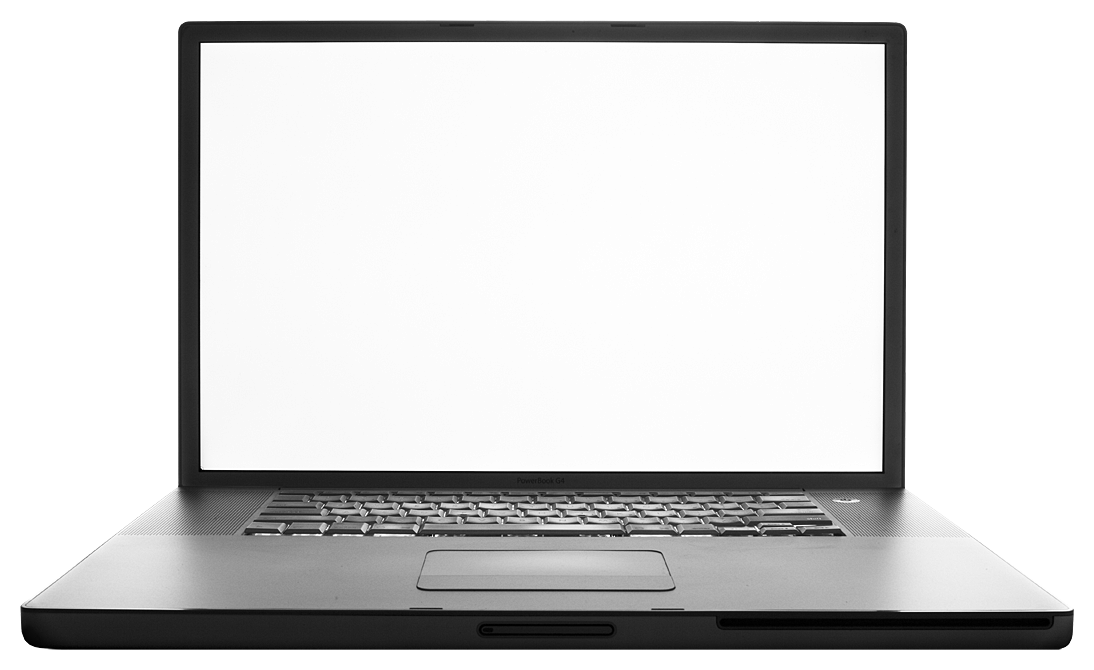 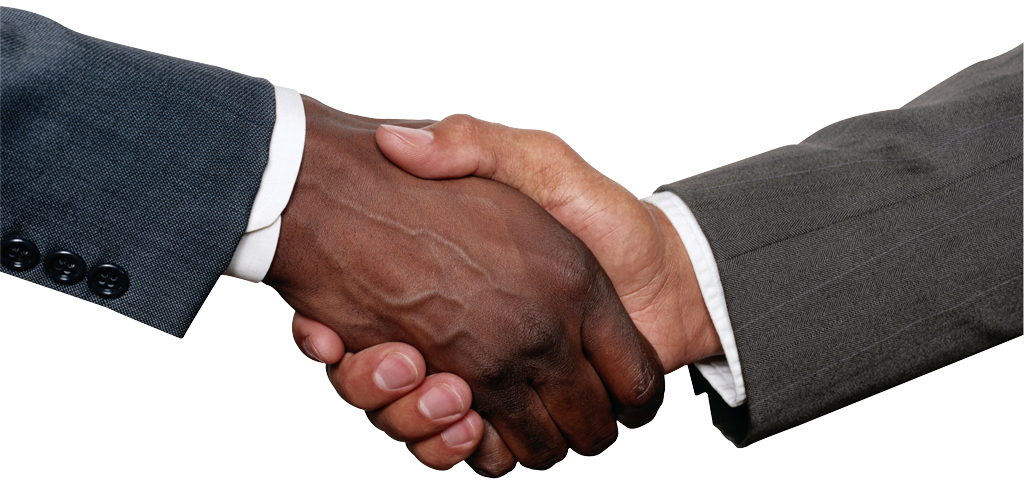 Pay
HHOM
Innovation
Gradual transition
Hofstede’s framework
Goal-based engagement
Young talent
Career Development
Global/local
Career development
Secondment
Knowledge sharing
Move through departments
Side-projects
HP is currently valued at US$115B
HP faces two key HR issues
IT is a knowledge business
Knowledge
Creativity
Enthusiasm
Products that customers want
Without a strong, motivated talent base, HP has nothing to offer customers.
HP’s current HR issues stem from a larger problem
Turnover
Morale
Satisfaction
Culture
Current HR problems
Acquisition integration
Global integration
If you do not fix this, the cream of tech talent goes to your rivals.
Strong employer brands have a common factor
Google
Microsoft
Facebook
Dell
Reputation for Innovation
SUN
Acer
HP
Apple
Cisco
AT&T
Innovation is what inspires tech talent the most
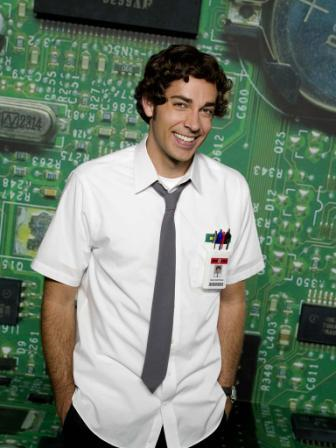 Security
Benefits
Innovation
Tech talent
Balance
Advancement
If HP’s is not an innovative employer, tech talent will go elsewhere.
HP Human Power has three key parts
An innovative HP needs the right culture and products
Innovative HP
Innovative culture
Innovative products
Cultural change requires commitment from three angles
Recruit
Retain
Develop
Competitions
Phone App
Poach
Career path
Secondment
Walk the talk
Upskill
Support
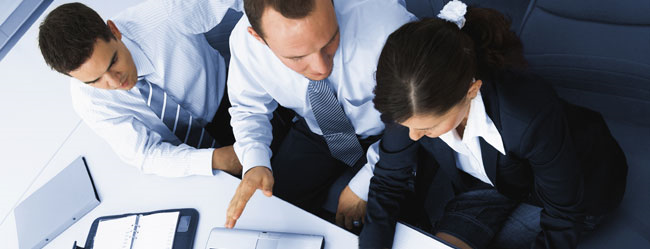 An innovative HP needs fresh product ideas
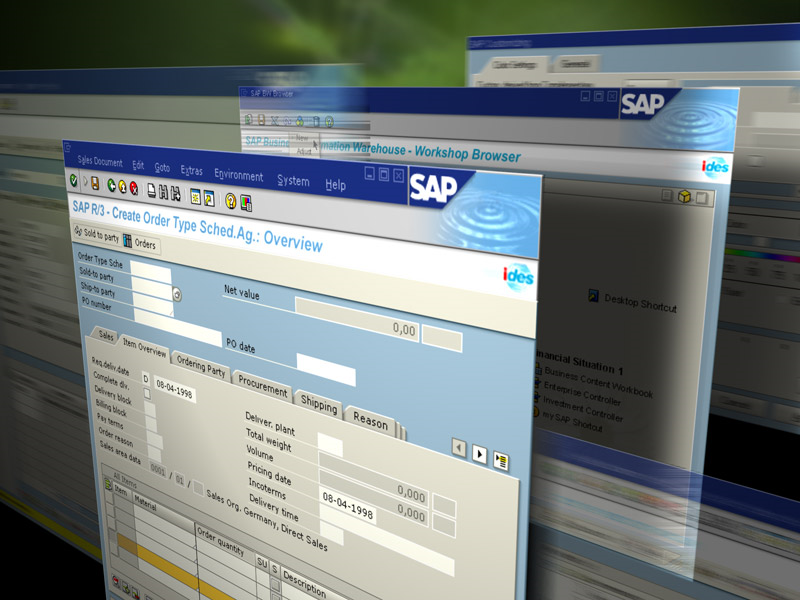 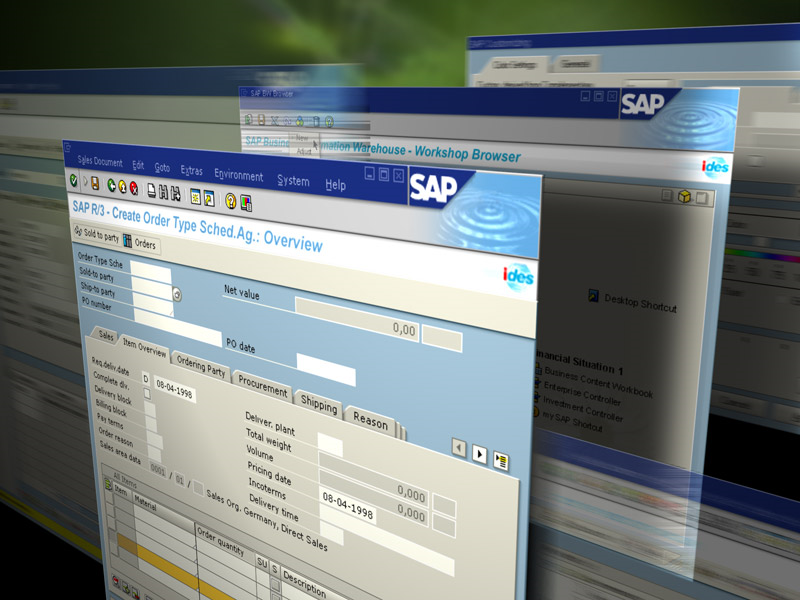 New developments
Excites tech talent
Pleases customers
Know how to generate ideas
New ideas
An innovative HP is easier to integrate
Integrating acquisitions
Integrating HP globally
Innovative HP is a better fit
Tweak culture and structure
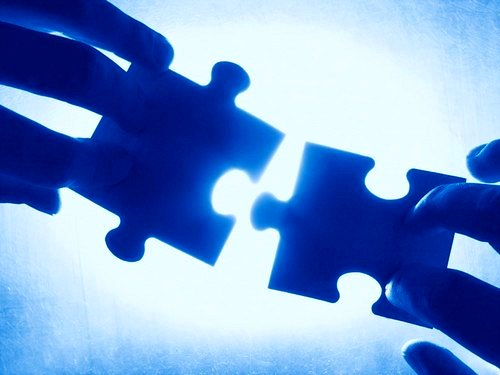 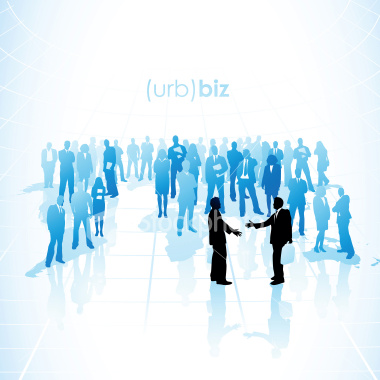 HP is currently valued at $115B
HP Human Power has three key parts
Culture will be revitalised with HP Human Power
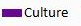 Products sees more innovative ideas generated
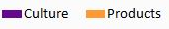 Integration will align new staff with HP’s culture
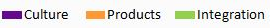 Incremental Profit will come from cost reductions as well as extra profit
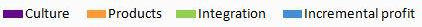 This will provide $1.8B in value
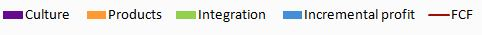 Additionally, a successful idea can generate $5.5B
Altogether HP Human Power increases HP’s value by $7.3B
Additionally, productivity will increase by 2hrs/wk
Overall, HP Human Power will result in HP being valued over $122B
HP Human Power has three key parts
Establish culture now
Attract innovative people
A culture of innovation attracts the best talent
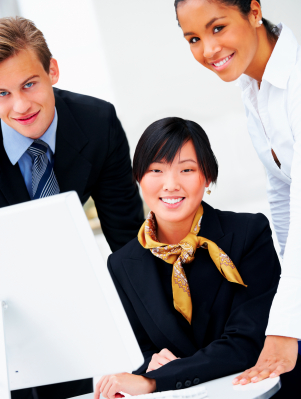 Launch a HP university innovation competition
Similar to Microsoft Imagine Cup
Attract Talent Early
Engage with emerging talents
Create a Smartphone application
Retain thinkers
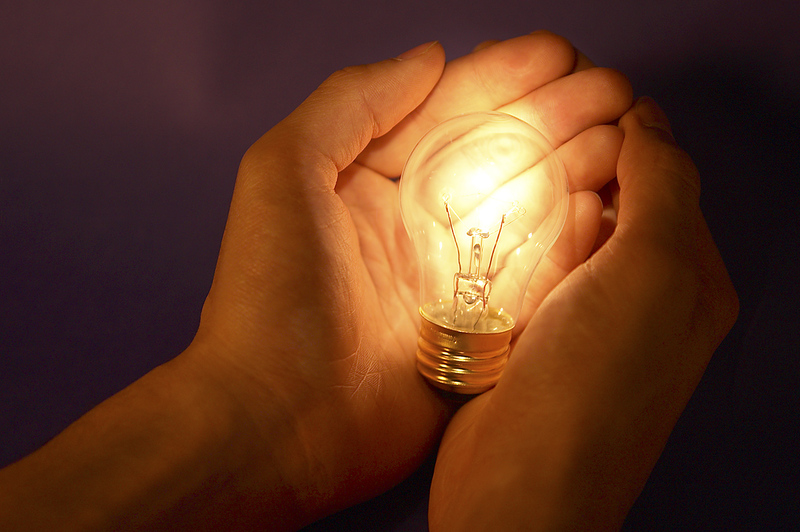 Ensure that innovators continue to add value to HP
1% take-up
Make Secondments available to employees
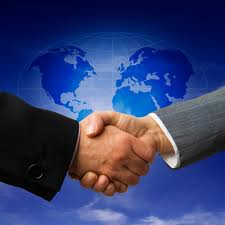 [Speaker Notes: Typical trips include US->taiwan; International->Silicon Valley; Asia-> Dublin
1% take up rate]
Stimulate culture and innovation with ideas
Be at the forefront of ideas
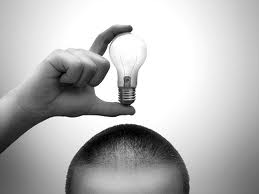 Stream from multiple sources
Use external and internal mediums to generate ideas
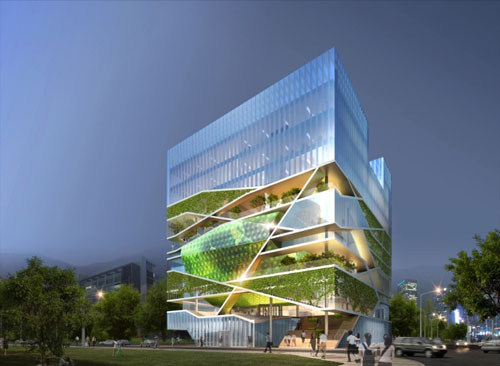 Encourage initiative within the company
Support employees with side projects
Engender resistance to system change by boosting customer satisfaction and user productivity
Glean product enhancements from customers and users
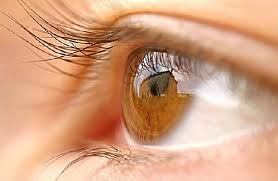 Improved culture and innovation can be transplanted
Integrate the new acquisitions
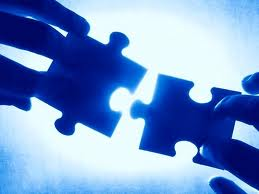 Create the right mix between HP global and local application
Cater to the differences between the US and overseas
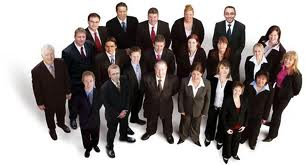 Risk Mitigation
Attract, retain, engage, integrate & develop talent
What can you do tomorrow?
Convergence of tech firms means fierce competition for talent
Integrated IT firms all want the same people.  You must be the best, or miss out on the talent you need.
What do HP’s products do for its customers?
Cloud Computing
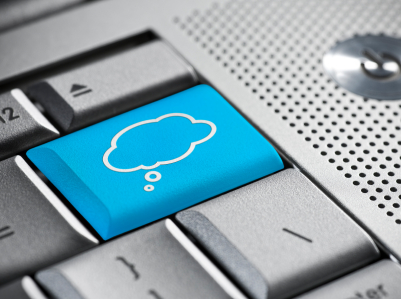 Uses distant servers for data storage and management.

Devices can be lighter, more efficient, information is accessed on demand.

“Everything as a service”
Cloud Computing & HP
Product
“Everything as a service”
Infrastructure dependent: cannot achieve this alone. Co-operate to make the cloud a reality
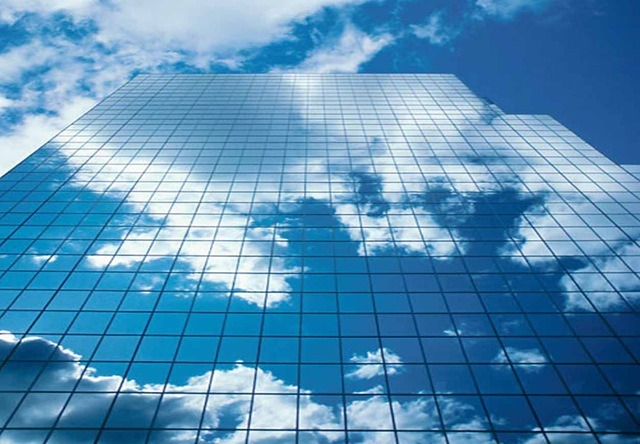 Subscription: need to deeply understand customers to constantly satisfy them
Nature of the IT industry
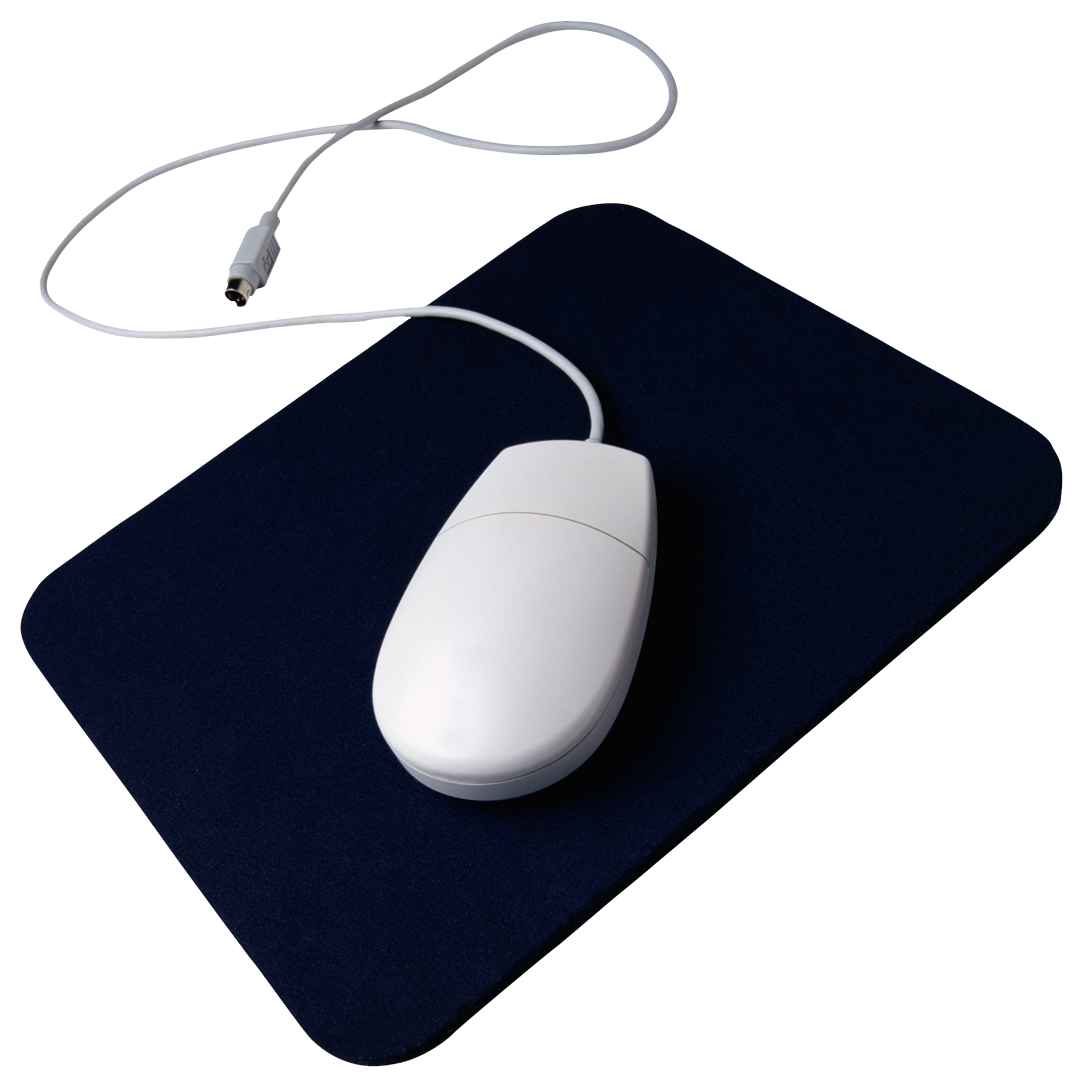 Imitable
Scalability
Critical Mass
Time to market
Customer purchase drivers: Consumer electronics
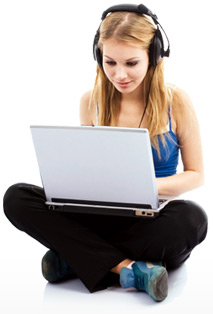 Features
Affordability
Brand
Appearance
Intuitiveness
Usability
Durability
Speed
Customer purchase drivers: Businesses
Comprehensiveness
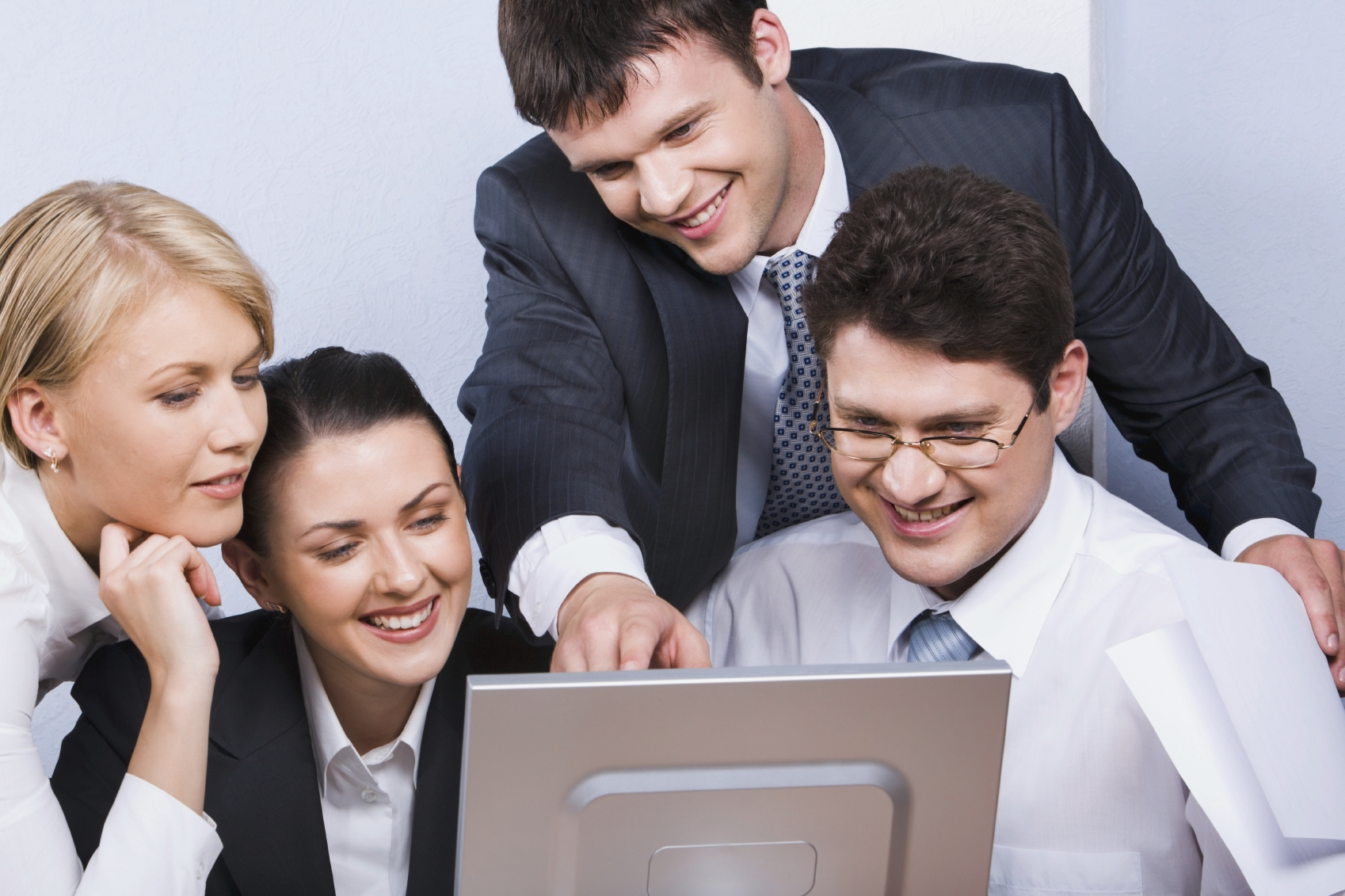 Price
Ease of doing business
Reputation
Reliability
Create the right mix between HP global and local application
Dealing with other differences between US and overseas
Career path opportunities
Personal Development
Advertise the benefit to China
High Power Distance
Need clear lines of communication along hierarchy
Ensure reward and appreciation permeates
Comanding, Decisive, Strong Command
Long Term Orientation High
WACC
CV
Arm 1: Culture
Arm 2 & 3: Products & Integration
Arms 1-3 NPV
NPV & Successful Idea NPV
Slides Index
Presentation Slides
Q&A Slides
Title
Question
HR strategies
Cultural Shift
Size of the Prize
Key Issues
Talent
Culture
Innovation
Innovation inspires tech
Strategy
Culture Products Feedback
Cultural Change
Product Ideas
Integration
Current Value
Strategy arms
Culture
Products
Integration
Cost reductions
Future value
Ideas value
Value bridge
Key metrics
Size of the prize
Implementation
Establish culture
Attract innovative people
Innovation competition
Smartphone application
Retention
Secondments
Products
Get new ideas
Side projects
Product enhancements
Acquisitions
US cf. international
Risk mitigation
Question
What can you do tomorrow?
43. Convergence
44. HP’s products
45. Cloud computing
46. Cloud computing and HP
47. IT industry
48. Customer: consumer
49. Customer: business
50. US cf. international
51. WACC
52. Current value
53. Arm 1
54. Arm 2 and 3
55. Arms 1 to 3 NPV
56. NPV and Idea NPV